Discrimination Model of Supervision
Zoricelis Davila, MA, LMHC, LPC-SPhD Student
Counselor Education & Supervision
1
Introduction & Background
The Strength of the model: It is among the most researched; strong empirical support

Created in the 1970’s to assist supervisors in training to discriminate or judge the needs of their supervisees and choose how to interact with them to meet those needs.

Supervisors tailor their responses to the supervisees needs

The supervisor will be assessing the supervisee’s developmental stage and needs in order to choose the appropriate foci and role to address that need or stage.  

It is considered a process model and it differentiates between two aspects of the supervisory relationship: functioning and role.
2
(Bernard & Goodyear, 2014; Borders & Brown, 2005)
Discrimination Model of SupervisionKey Concepts
The DM attend to three foci for supervision and three supervisory roles.

The 3 Primary Foci, are those among which supervisors may choose to focus on any or all of a supervisee’s skills.

The 3 Roles will be determined by the supervisor according to the supervisees abilities within each focus area.
(Bernard & Goodyear, 2014)
(Bernard & Goodyear, 2014)
3
(Bernard & Goodyear, 2014)
Three Foci
Intervention: What skill level - What the supervisee is doing in the session that is observable by the supervisor. ls are being demonstrated, how well counseling interventions are delivered, etc.  

Conceptualization: How the supervisee understands what is occurring in the session, identifies patterns or chooses interventions.

Personalization: How the supervisee interfaces a personal style with counseling at the same time that he or she attempts to keep counseling uncontaminated by personal issues and countertransference responses.
(Bernard & Goodyear, 2014)
4
Three Roles
Teacher – a role assumed when the supervisor believes that the supervisee needs structure and includes instruction, modeling, and giving direct feedback.

Counselor – a role assumed when the supervisor wishes to enhance supervisee reflectivity, especially their internal reality rather than cognitions.  

Consultant -  a more collegial role assumed when the supervisor withes for supervisees to trust their own insights and feelings about their work or when the supervisor believes it is important to challenge supervisees to think and act on their own.
(Bernard & Goodyear, 2014)
5
6
Literature
The role of consultant has remained elusive due to experienced supervisors being able to differentiate among the roles of teachers and counselor roles but not consultant roles.  

It is a model that has been adopted widely because it considers options within the supervision process and the flexibility of its adaptation.
(Bernard & Goodyear, 2014)
7
Narrative Techniques Integration
The use of Narrative Techniques complements and enhances the 3 Foci 

It helps the supervisee to
Reduce Anxiety
Promotes creativity
Identifies and solidifies career choices and values
Facilitates a respectful, collaborative supervisory relationship
Advantages: 
simplicity, flexibility, and research support

Narrative Techniques – (Verbal Description)
8
(Timm, 2015)
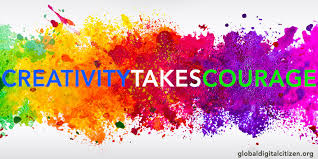 Integrating creativity to Supervision
(Globaldigitalcitizen.org; Google Images)
9
Integrating Creativity in DM
The integration of creative activities addresses both logical and intuitive components of supervision

Help supervisees connect with their intuition and imagination

Provide a visual image that supervisees can "internalize, one that helps them reflect on their lessons and the process of becoming a counselor”

Helps to increase introspection and awareness regarding self and the impact of self upon others.

Creative Metaphors – assist when supervisees cannot conceptualize the value of certain counseling skills or behaviors promoting growth and development when the supervisee avoids talking about their work and choose to talk about their personal situations instead
Helps the supervisor help the supervisee uncover the effect of the client on him or her and any countertransference issues.
(Koltz, 2008; Graham, Scholl, Smith-Adcock, & Wittmann, 2014)
10
Creative Techniques
Drawing Illustration
Ask the supervisee to take out three pieces of paper and draw three different clients that he or she is working with.
The 1st picture depicts the client that the supervisee is having a difficult time using a broad array of skills with. 
The 2nd picture depicts a client with whom the supervisee believes that he or she is demonstrating the use of a variety of skills.
The 3rd picture represents a client with whom the supervisee is still building a relationship using primarily feeling reflections.
(Koltz, 2008; Graham, Scholl, Smith-Adcock, & Wittmann, 2014)
11
Clay – Play Dough
Helps the supervisee conceptualize a client whom he or she is having difficulty with.  

The supervisor will ask the supervisee to sculpt a client for whom the supervisee is having a difficult time conceptualizing themes and patterns.  

Sculpt themselves in relationship to the client.  

After the sculpting or during the sculpting, the supervisor may ask process questions to the supervisee.  

This activity helps the supervisee move beyond the facts of a client's situation to the development of pattern and theme using their intuitive impressions and experiences with the client.
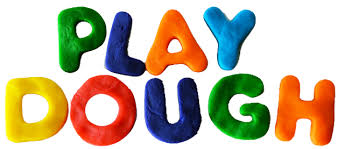 (kcci.ie; Google Images)
(Koltz, 2008; Graham, Scholl, Smith-Adcock, & Wittmann, 2014)
12
Supervisees at an Adolescent Residential Treatment
Turnover rates for staff working in adolescent residential treatment facilities are estimated at  40%, with some agencies reporting over 50%

Report higher rates of a general sense of anxiety and a need for structure and direction while working with this population
The DM can be adapted to reduce turn over and anxiety 

3 Focus Areas (the strengths of the model)
Intentionality
Flexibility
Professionalism

Limitations - Choose appropriate setting for supervision due to the dynamics of a residential treatment in “splitting staff” positions/roles and dynamics.
13
(Byrne & Sias, 2010)
DM in School Counseling Supervision
No Specific consensus about there are some differences between mental health counselor supervisors' and school counselor supervisors' perceptions of the DM, partially challenging the assumption that supervision using the DM is a common pedagogy across supervisory contexts.
(Luke, Ellis, & Bernard, 2011)
14
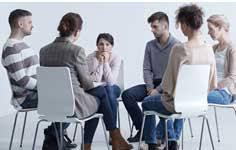 Granatogroup.com; Google Images
Supervision of Group-Work Model
(Rubel & Okech, 2006)
15
Supervision of Group Work Model
The purpose is:
To provide a tentative structure to help novice group work supervisors understand and make sound decisions regarding their supervisory roles and technical focus, 
Supervisees are usually unfamiliar with the process above

The group-as-a-system level of interaction is characterized by interactions that involve the whole group. 

Group leaders can address concerns experienced by the entire group. 
Issues may include the group’s ability to tolerate anxiety, group developmental phase, group cohesion level, group norms, and group issues that block progress, etc.
Supervision of intervention skills consists of assisting supervisees in providing effective group interventions.
16
(Rubel & Okech, 2006)
Christian Worldview Integration
Integration of Spirituality in Supervision
17
The Need For a Christian Worldview Integration
Clients attend counseling when they are in distress and experiencing emotional, psychological, and spiritual difficulties, expressing their need to find hope and peace (Worthen & Isakson, 2011).  

Research indicates that highly religious clients request to implement spiritual interventions in their counseling sessions (Hunter & Yarhouse, 2009). 

Supervisees need to be aware that appropriate client care includes addressing the client’s religious and/or spiritual belief system as part of an overall treatment approach (Polanski, 2003).
18
Spirituality in Supervision
An intricate part of a Bio-Psycho-Social-Spiritual Assessment

The integration of the DM proposes that any given supervision issue can potentially be addressed from the perspective of any of the three focus/roles areas 

Provides a framework for examining how the spiritual issues that arise in supervision may be addressed from any of the DM perspectives and how the DM can be integrated into the supervision issues.
(Polanski, 2003)
(Polanski, 2003)
19
Conclusions
The integration of Spirituality in supervision enhances professional growth, development and competency  and helps to consider the client’s and supervisees spiritual and religious beliefs and how those will be addressed

The use of narratives help the supervisee assign meaning to his or her experience and extend their field of influence over the problem by placing the supervisee in the position of others who may also have struggled with a given issue.

Creativity in the DM model provides an excellent means to carry out all the functions and roles that emerge in supervision

The model when applied to youth residential treatment supervisees may reduce a general sense of anxiety and turnover

More clinical supervision specifically within the context of school counseling is needed to address the functions of a school counselor
20
Conclusions
Sandtray is an effective clinical intervention that can serve to provide rounded professional development. 
 
The Supervision in Group-Work model provides a description of the knowledge and skills that competent group work supervisors should possess.  

The model emphasizes identifying supervisee needs, as well as skills and knowledge that supervisors must acquire to provide competent group work supervision.

This presentation impacts the culture at large not only because of the integration of various disciplines and application in various settings but also because it focuses on the needs of the supervisees in order to promote professional development and growth that result in providing the best level of care to clients.
21
Thank you
22
The following will only be presented verbally, not included in slides
Narrative Techniques
Drawing Process Questions
Write a Letter
Benefits of Integrating Spirituality
23
References
Bernard, J. M., & Goodyear, R. K. (2014). Fundamentals of clinical supervision. Boston: Pearson.
Borders, L. D.,&Brown, L. L. (2009). The new handbook of counseling supervision. New York: Routledge.
Byrne, A. M., & Sias, S. M. (2010). Conceptual application of the discrimination model of clinical supervision for direct care workers in adolescent residential treatment settings. Child and Youth Care Forum, 39(3), 201–209. http://doi.org/10.1007/s10566-010-9100-z
Carnes-Holt, K., Meany-Walen, K., & Felton, A. (2014). Utilizing Sandtray Within the Discrimination Model of Counselor Supervision. Journal of Creativity in Mental Health, 9(4), 497–510. http://doi.org/10.1080/15401383.2014.909298
Kcci.ie
Kollierschool.com 
Krogel, M LCSW, Google Images
Koltz, R. L. (2008). Integrating creativity into supervision using bernard’s discrimination model. Journal of Creativity in Mental Health, 3(4), 416–427. http://doi.org/10.1080/15401380802530054
Globaldigitalcitizen.org; Google Images
Google Images
Granatogroup.com
24
References
Luke, M., Ellis, M., & Bernard, J. (2011). School counselor supervisors’ perceptions of the discrimination model of supervision. Counselor Education and Supervision, 50(5), 328–343. http://doi.org/10.1002/j.1556-6978.2011.tb01919.x
Luke, M., & Bernard, J. M. (2006). The school counseling supervision model: An extension of the discrimination model. Counselor Education and Supervision, 45, 282–295. 
Polanski, P. J. (2003). Spirituality in supervision. Counseling and Values, 47(2), 131–141. http://doi.org/10.1002/j.2161-007X.2003.tb00230.x
Rubel, D., & Atieno Okech, J. E. (2006). The Supervision of Group Work Model: Adapting the Discrimination Model for Supervision of Group Workers. The Journal for Specialists in Group Work, 31(2), 113–134. http://doi.org/10.1080/01933920500493597
http://southernsandtray.com/10-commandments-of-sandtray-therapy/
Timm, M. (2015). Creating a Preferred Counselor Identity in Supervision: A New Application of Bernard’s Discrimination Model. Clinical Supervisor, 34(1), 115–125. http://doi.org/10.1080/07325223.2015.1021499
25